Pythagorean Theorem
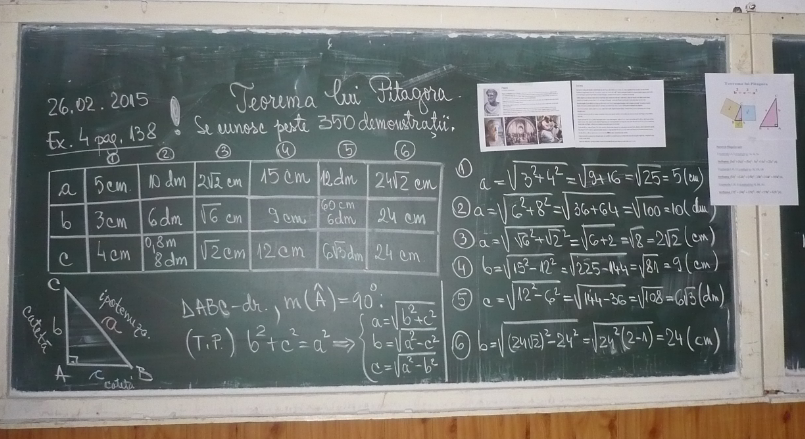 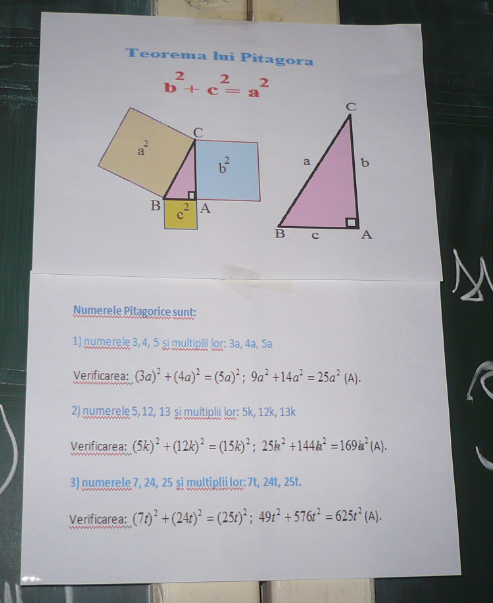 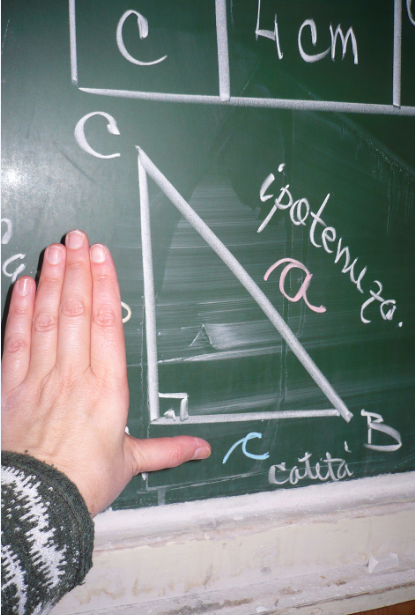 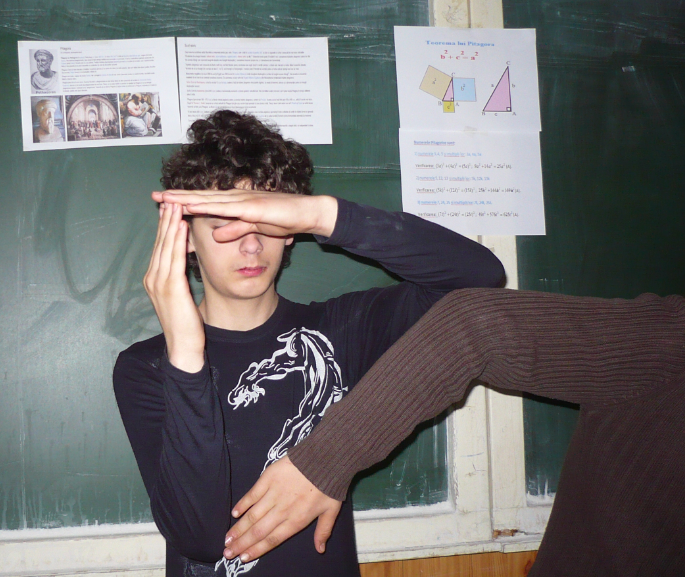 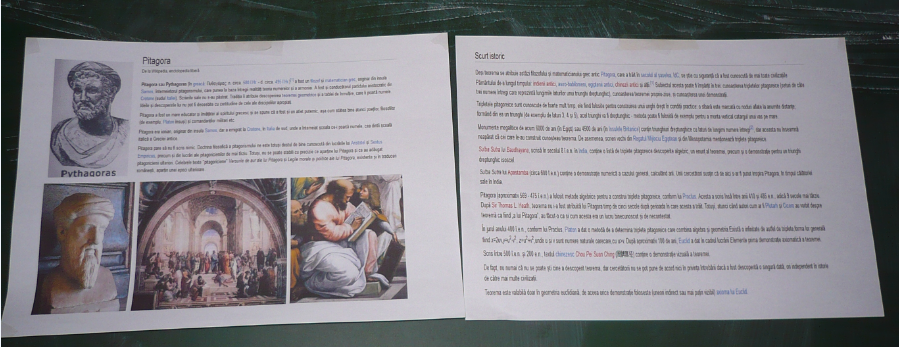 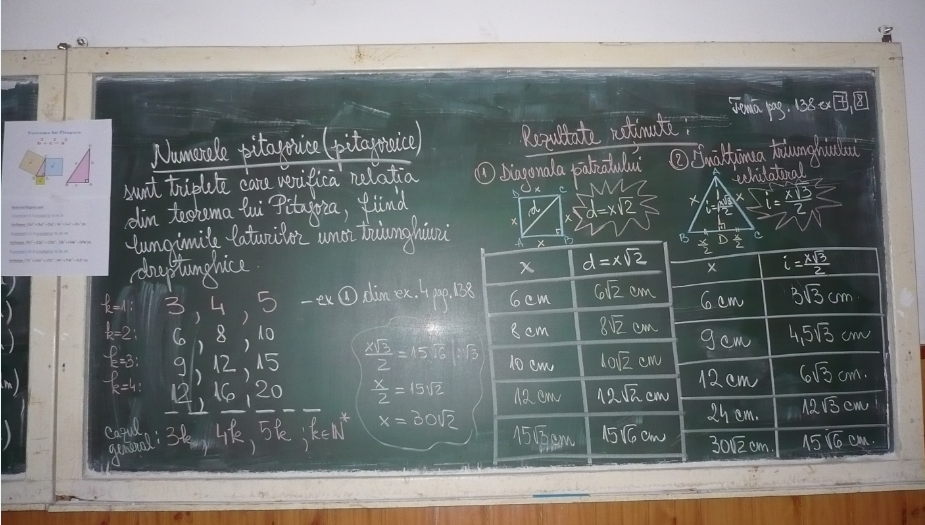 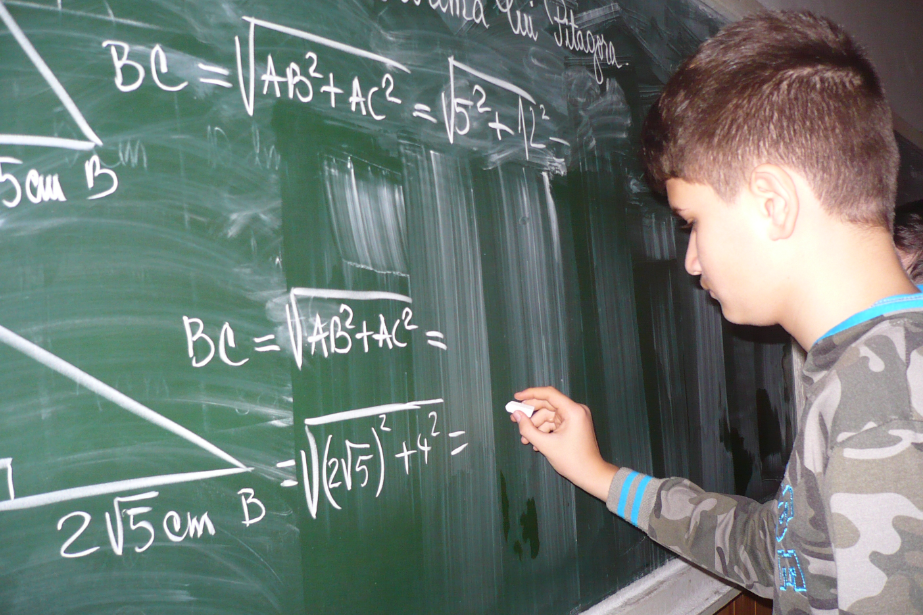 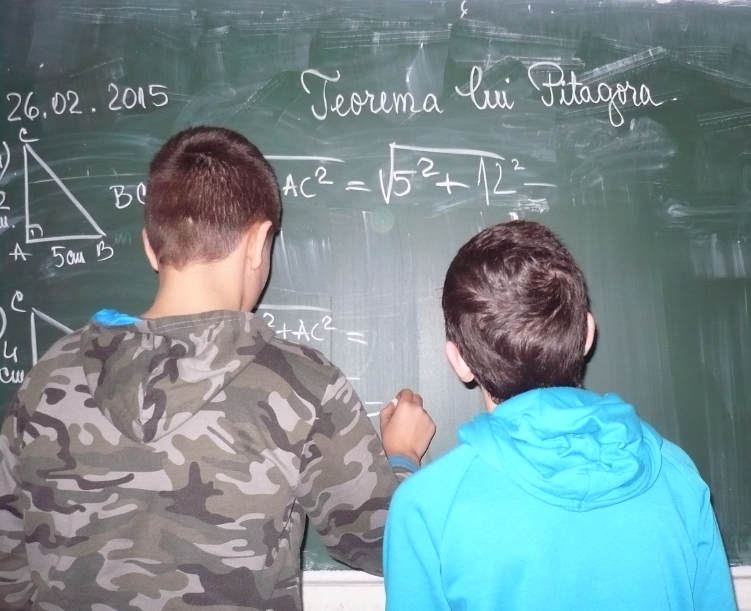 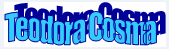